Умение составлять определение  понятия
Лузина О.Г., МБОУ "Переборская ООШ", учитель математики
Дайте название выражениям
4,5+6,003            3а - 45с
Числовые                  Буквенные
Лузина О.Г., МБОУ "Переборская ООШ", учитель математики
Работа с готовым определением
Представьте определение понятия в виде
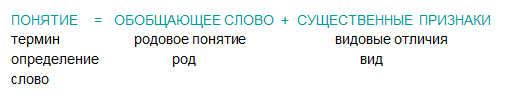 Частное двух чисел или выражений, в котором знак деления обозначен чертой, называют дробным выражением.
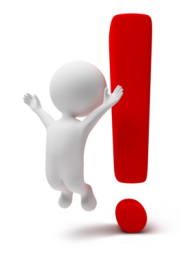 Лузина О.Г., МБОУ "Переборская ООШ", учитель математики
Работа с готовым определением
Прием «Рассыпанное определение».   Составьте из слов определение понятия «Дробные выражения»
Дробное выражение -
частное двух чисел или выражений, в котором знак деления обозначен чертой.
двух
частное
знак
чертой
в котором
чисел
выражений
обозначен
деления
или
Лузина О.Г., МБОУ "Переборская ООШ", учитель математики
Работа с готовым определением
Прием «Рассыпанное определение с недостатком».   Составьте из слов определение понятия «Делитель натурального числа»
натуральное число, на которое а делится без остатка.
Делитель натурального числа а -
частное
а
число
которое
делится
на
Лузина О.Г., МБОУ "Переборская ООШ", учитель математики
Работа с готовым определением
Прием «Рассыпанное определение с недостатком».   Составьте из слов определение понятия «кратное натурального числа»
натуральное число,  которое делится без остатка на а.
Кратное натурального числа а -
частное
а
число
которое
делится
на
Лузина О.Г., МБОУ "Переборская ООШ", учитель математики
Сравнение определений, выделение обобщающего слова и существенных признаков
Рациональные числа — те числа, которые можно представить в виде периодической десятичной дроби. 
Т. е. такой дроби, у которой числа после запятой повторяются.
Лузина О.Г., МБОУ "Переборская ООШ", учитель математики
Работа с готовым определением
Прочитайте определение понятия, подчеркните обобщающее слово, напишите количество существенных признаков:
Числа, делящиеся без остатка на 2, называют четными.

Натуральное число называют простым, если оно имеет только два делителя: единицу и само это число.

Натуральные числа называют взаимно простыми, если их наибольший общий делитель равен 1. 

Наименьшим общим кратным натуральных чисел а и b
называют  наименьшее натуральное число, которое кратно и а, и b.

Наибольшее натуральное число, на которое делится 
без остатка числа а и b, называют наибольшим общим делителем этих чисел.
Лузина О.Г., МБОУ "Переборская ООШ", учитель математики
Использование схем
Подберите существенный признак и составьте определение понятия «координатная прямая»
Лузина О.Г., МБОУ "Переборская ООШ", учитель математики
Использование схем
Составьте определение понятия «целые числа»
Лузина О.Г., МБОУ "Переборская ООШ", учитель математики